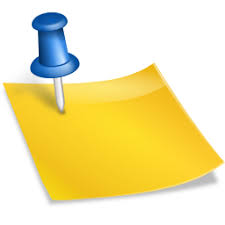 Про організацію виховної роботи в закладах освіти у 2023/2024 н.р.
Дистанційне виховне середовище. У складний для всієї держави час діти як ніколи потребують підтримки й уваги дорослих. Йдеться не лише про батьків, а і про вчителів, яким вони довіряють і до яких прислухаються. 
Перед педагогічним колективом стоїть нелегке завдання – наповнити дистанційний освітній процес виховним змістом національно-патріотичного спрямування і таким, що дасть дітям відчуття стабільності в теперішній реальності, зможе відволікти їх і розважити, що необхідно для позитивного фізичного і психоемоційного стану дітей.
maybuttya_13_16-75-77.pdf
Лист Міністерства освіти і науки України від 24 серпня 2023 р. № 112702-23 «Щодо організації виховного процесу в закладах освіти у 2023/2024 навчальному році»
https://www.schoollife.org.ua/wp-content/uploads/2023/08/Lyst-Ministerstva-osvity-i-nauky-Ukrayiny-vid-24-serpnya-2023-r.-112702-23-SHHodo-organizatsiyi-vyhovnogo-protsesu-v-zakladah-osvity-u-20232024-navchalnomu-rotsi.pdf
Про що йдеться? maybuttya_13_16-75-77.pdf
1. Нормативно-правові документи щодо організації виховної діяльності в освітніх закладах.
2. Серед виховних напрямів, як найактуальніші, натепер домінують: 
громадянсько-патріотичне, духовно-моральне, військово-патріотичне та екологічне виховання як основні складові національно-патріотичного виховання, як стрижневі, основоположні, що відповідають як нагальним вимогам і викликам сучасності, так і закладають основи для формування свідомості нинішніх і прийдешніх поколінь, які будуть аналізувати розвиток держави як запоруку власного особистісного розвитку з огляду на ідеї патріотизму, повагу до культурних цінностей українського народу, його історико-культурні надбання і традиції, гуманізм, соціальний добробут, демократію, свободу, толерантність, виваженість, відповідальність за природу як за національне багатство, здоровий спосіб життя, готовність до змін та до виконання обов’язку із захисту незалежності та територіальної цілісності України.
3. Виконання заходів щодо реалізації Концепції національно-патріотичного виховання
Про що йдеться? maybuttya_13_16-75-77.pdf
4. Безпека життя. Основи захисту здоров’я та життя людини.
5. Психологічна підтримка учасників освітнього процесу.
6. Подолання негативних явищ (булінг, домашнє насильство, кримінальні правопорушення).
7. Формування правової культури учнів, виявлення та усунення причин і умов, які сприяють вчиненню дітьми злочинів, подолання девіантної поведінки.
8. Розвиток медіаграмотності. Безпечний Інтернет.
9. Всебічна етнічна просвіта і прищеплення навиків толерантної взаємодії.
10. Посилання на НПД, рекомендації, алгоритми, чат-боти тощо.
Планування ВР
Плани надати на узгодження до 20 вересня

    План - не догма, а керівництво до дії!!!!
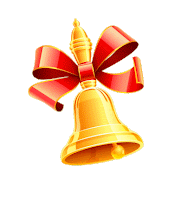 9-00 – загальношкільна он-лайн лінійка «Доброго ранку, ми з України!»;9-30 – Перший урок;10-15 – ПЕРЕРВА;10-30 – другий урок.
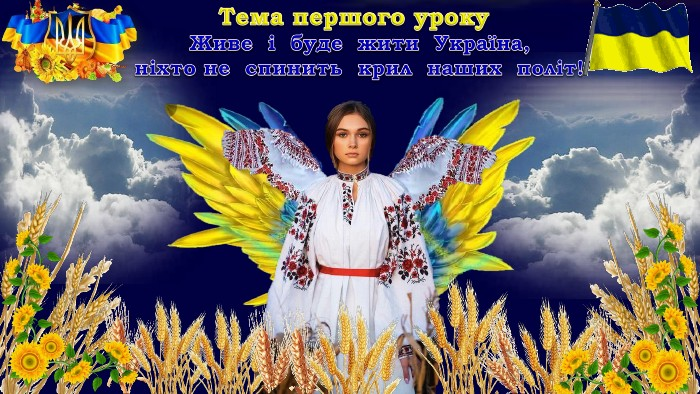 ПЕРШИЙ УРОК: 
https://erudyt.net/vixovni-zaxodi/konspekti-do-1-veresnya/pershyy-urok-2023-na-temu-zhyve-i-bude-zhyty-ukraina-nikhto-ne-spynyt-kryl-nashykh-polit-9-11-klas.html?fbclid=IwAR2K3vhc7OUMEpqwC-vFaeqYwGYGqIm5yaYCATFQh-w0QWDXCu2bhqe_uMc
Український інститут національної пам’яті. Методичні рекомендації для закладів освіти
https://www.schoollife.org.ua/wp-content/uploads/2023/08/Pro-provedennya-Pershogo-uroku-Metodychni-rekomendatsiyi.pdf
Кейс інтерактивних вправ та ігор для проведення Першого уроку 2023-2024 н.р.
https://erudyt.net/vixovni-zaxodi/konspekti-do-1-veresnya/keys-interaktyvnykh-vprav-ta-ihor-dlia-provedennia-pershoho-uroku-2023-2024-n-r-kz-koippo-imeni-vasylia-sukhomlynskoho.html   
РОЗРОБКИ ПЕРШОГО УРОКУ:  https://ukr-space.com.ua/news/196985?utm_source=rss&utm_medium=rss&utm_campaign=sczenariyi-pershogo-uroku-dlya-1-11-klasiv-2023-2024-n-r&fbclid=IwAR2UO5LL-aT2BvdpRpDKsioIV_YqCUx9TDQ_Hjn6WA7d3ebOH2PNu4JsHAg 
Патріотична   ритмічна вправа-гра для дітей та дорослих «Стефанія» 
        https://www.youtube.com/watch?v=Nu8I46YofFs
Другий урок. “Ти як? Повертаємось до школи”
Конспект уроку: https://erudyt.net/vixovni-zaxodi/konspekti-do-1-veresnya/konspekt-pershoho-uroku-2023-na-temu-ty-iak-povertaiemos-do-shkoly.html?fbclid=IwAR0EjyizfEKe2QqAVFURAAmQcm5ObJz7vLSoAENKujWlxXQrTIYTirMvr5Y
1-4 класи: https://erudyt.net/vixovni-zaxodi/konspekti-do-1-veresnya/5-aktyvnostey-dlia-pershoho-uroku-ty-iak-povertaiemos-do-shkoly-1-4-klasy.html?fbclid=IwAR2237_8qvmRWgPkXWAEzr5AdZoNuEcbJZFeLZjtlVmfSMMM8DEvzOc5Wks 
ПИТАННЯ ДЛЯ ОБГОВОРЕННЯ:
Ментальне здоров’я – це стан благополуччя, у якому людина може реалізовувати свій потенціал, стійко долати стреси, продуктивно працювати та ефективно взаємодіяти з іншими.
Безпека життя. Охорона здоров’я.
МЕТА:
Створити атмосферу довіри та комфорту у класі.
Обговорити з учнями їхні емоції та переживання, пов’язані з початком нового навчального року.
Надати учням інформацію про ментальне здоров’я та способи його підтримки.
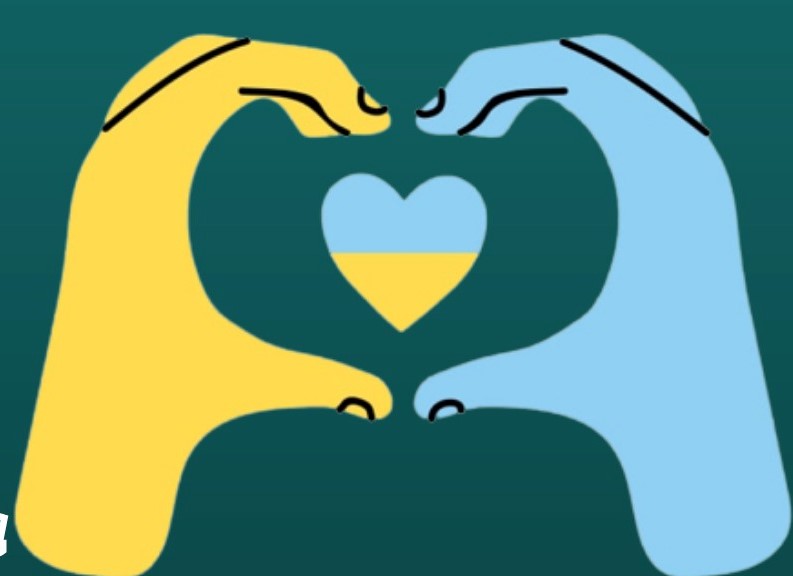 ЗАВДАННЯ:
Посилити «емоційну ППО» українців, тобто розвинути здатність психіки відбивати атаки стресових чинників. 
 А ще – здолати стигму, яка заважає звернутися по допомогу, якщо внутрішніх ресурсів замало.
Конспекти уроку 1-6 класи; 7-11 класи
https://www.schoollife.org.ua/?p=71614&fbclid=IwAR3-hqruMc1QdeL-feCJ3DO9H0jbrMUJt4URIkcnjGX2BMC6MYPpY3KrA2g
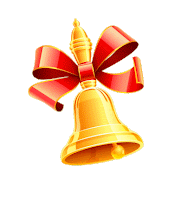